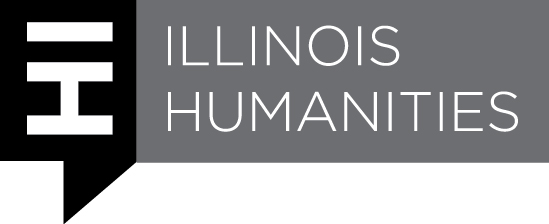 D.I.Y. Poetry Guide
[Speaker Notes: NOTE:
To change the  image on this slide, select the picture and delete it. Then click the Pictures icon in the placeholder to insert your own image.]
“Poetry is life distilled.”
~ Gwendolyn Brooks ~
TABLE OF CONTENTS
Introduce Children to Lives of Poets
Parent’s Guide
Why Introduce Poetry at Home?
Introducing Poetry at Home
Writing Poetry at Home
 Teacher’s Guide 
Poetry Key Terms
Why Incorporate Poetry in the Classroom?
Before Introducing Poetry in the Classroom
Introducing Poetry in the ClassroomWriting Poetry in the Classroom
Introduce Children to the Lives of Poets
Many poets write poems about their mood, life events, family and relationships, and nature. Studying and learning about poets can help children better understand poetry.  Learning the background of a poet and the time period a poem was written is essential in understanding and drawing conclusions about a poem’s meaning.
Resources:
“10 Wonderful Poets You Should Know” https://lithub.com/10-wonderful-childrens-poets-you-should-know/
“Exquisite: The Poetry and Life of Gwendolyn Brooks” by Suzanne Slade (Retails for $17.99) https://www.amazon.com/Exquisite-Poetry-Life-Gwendolyn-Brooks/dp/1419734113 https://www.barnesandnoble.com/w/exquisite-suzanne-slade/1132798966 https://www.abramsbooks.com/product/exquisite_9781419734113/ 
Search more than 3,000 biographies of contemporary and classic poets https://poets.org/poets?gclid=CjwKCAjwn6GGBhADEiwAruUcKi8xJayZ-D_Rp9gps-sp2RQIllGrxXJwCTUwLqgv1N3kpnSTwssl5xoCdKcQAvD_BwE
PARENT’S GUIDE
Why Introduce Poetry at Home?
[Speaker Notes: https://www.sassymamahk.com/learn-poetry-introduce-children-language/]
Introducing Poetry at Home
Read poetry aloud. Reading aloud to younger children is a way to introduce them to poetry.  With older children, having them read poems aloud to you may be more appropriate. Placing emphasis on word sounds and rhymes allows the child to experience the rhythm and tones of poem. Check out: https://bookriot.com/poetry-books-for-kids/
Try using riddles. Riddles are extremely helpful in getting the kids to be more creative and think outside the box and then add rhymes to the riddles.
Play rhyming games. Word association games can help children create similes, metaphors and analogies. Try giving your child a sentence, then help them reply with a sentence that rhymes. Jot down those rhyming sentences and add more sentences to create a rhyming story (that’s a poem)! 
Make poetry portable. Download digital library apps on your child’s tablet and/or other electronic devices to be able to easily access a range of resources on poetry. Check out: https://www.getepic.com/promo?signUpV=create_account
Writing Poetry at Home
Write a poem together. Try something fictional, something based on a real story and something specifically for a special occasion. If you want to go one step further, get some crayons and turn the poem into pictures! 
Choose fun and interesting topics. For younger children, choose playful, rhyming poetry about topics that are familiar and of interest to them. For older children who already have a strong grasp on phonemic awareness, you can explain that poetry doesn't always have to rhyme. 
Experiment with different types of poetry. Two common types are:
Haiku - consists of three lines with 5 syllables in the first line, 7 syllables in the second line and 5 syllables in the third line. For examples of this type of poem, check out: https://www.familyfriendpoems.com/poems/other/haiku/
Acrostic poems - where the first letter of each line spells out a word, message or the alphabet. For examples of this type of poem, check out: https://www.familyfriendpoems.com/poems/other/acrostic/
Incorporate cultural traditions in your poems. If you can speak another language, try adding in words from your native tongue, or translations of your favorite words into poetry writing. This is a creative method to teach your child more about their cultural background.
teacher’s Guide
Poetry Key Terms
Cadence - The patterning of rhythm in natural speech, or in poetry without a distinct meter.

Meter - The rhythmical pattern of stressed and unstressed syllables in verse.

Refrain - A phrase or line repeated at intervals within a poem, especially at the end of a stanza.

Rhyme - The repetition of syllables, typically at the end of a verse line. Rhymed words conventionally share all sounds following the word’s last stressed syllable.

Stanza - a group of lines forming the basic recurring metrical unit in a poem; a verse.

Tone - The poet’s attitude toward the poem’s speaker, reader, and subject matter, as interpreted by the reader.

Verse - writing arranged with a metrical rhythm, typically having a rhyme.
Why Incorporate Poetry in the Classroom?
[Speaker Notes: https://www.sassymamahk.com/learn-poetry-introduce-children-language/]
What to Know Before Introducing Poetry in the Classroom
Introducing Poetry in the Classroom
Set the Scene - Set up a poetry corner or space in your classroom dedicated to get students enthusiastic and keep them excited about reading poetry. Put poetry and/or poetry books written by other students on display in the “poetry corner”.
Establish a theme -  Consider teaching poetry with a theme and include accompanying guiding questions that allows students to construct the theme and essential questions for themselves.
Introduce diverse poetry that students can relate to -  Many students have a preconceived notion that poetry is boring, for older people, or for girls, so using poetry they can relate to can be a great way to “hook” students from the very beginning!
Reread poems with students more than once - The first time students hear a poem, they are so engrossed in the story the poem is trying to tell that they miss all the poetry elements.  Reading a poem multiple times, they can start to listen for the important components. When rereading the poem, ask students to listen for patterns and for the overall flow of the words.
Writing Poetry in the Classroom
Help students analyze poetry they have read to begin writing. Identify any words stand out?  Think about why the author may have chosen the words she or he did? What may the author be trying to convey in the poem? Having students answer these questions help to create the mood, feeling tone, and message of the poems they have read and their own poems they will write.  

Write a poem of your own while the students are writing theirs. Share your writing process such as drafts, failures, and successes with your students. When students observe that poetry is a genuine interest to you, they tend to be more open to asking questions and  you’ll be better equipped to address their questions about the writing process. 

Encourage students to put themselves into their poems. It is important to encourage students share their thoughts and feelings in their writing. When students communicate their emotions, unique ideas, and opinions in their poems, their poems become representative of who they really are, and as a result, readers and listeners understandably will be much more interested in what they have to say.

Encourage the use of metaphors and similes - By comparing one thing to another, the writer can evoke a mood or memory, help the reader to make connections, establish a theme, and add interest and color to the writing.
Writing Poetry in the Classroom
Mix up the verse style of poetry you will teach – Learning an hour of limericks can get tired quickly. Mix it up and bounce between teaching other verse styles of poetry. Consider:

Rhymed Verse - the most common and it usually has a metrical form that rhymes throughout.
Blank Verse - is described to have a metrical form but no rhyme.
Free Verse - is described to have no set meter but may or may not be rhymed.

Encourage students to read poems written by other students.  For examples of award-winning poetry written by other students, check out: https://www.ilhumanities.org/app/uploads/2017/04/Gwendolyn-Brooks-Youth-Poetry-Awards-Chapbook-2020.pdf
Encourage students to Submit Their Poems to Contests
Check out:
https://www.ilhumanities.org/program/gwendolyn-brooks-youth-poetry-awards/
References
https://www.sassymamahk.com/learn-poetry-introduce-children-language/

https://bookriot.com/poetry-books-for-kids/

https://poets.org/poets

https://www.edutopia.org/blog/five-reasons-poetry-needed-schools-elena-aguilar 

https://www.ilhumanities.org/program/gwendolyn-brooks-youth-poetry-awards/
References
https://allpoetry.com/book 

https://mrsrenz.com/10-poetry-tips/ 

https://www.edutopia.org/article/6-tips-teaching-poetry-writing-teens

https://www.youngwriters.co.uk/info/other/poetry-terms/verse
For Questions or comments?
Please email us at:
poetry@ilhumanities.org
This DIY guide was prepared by LaWanda R. McCraney (Adler University Doctoral Student / SJP Intern) 
for 
Illinois Humanities / Gwendolyn Brooks Youth Poetry Awards (GBYPA)